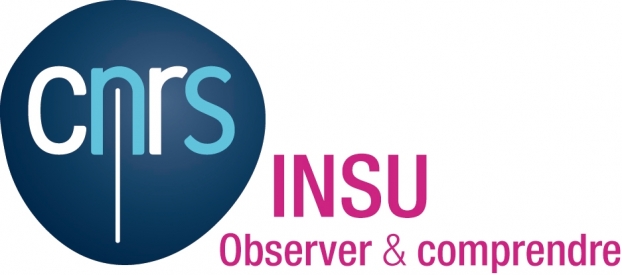 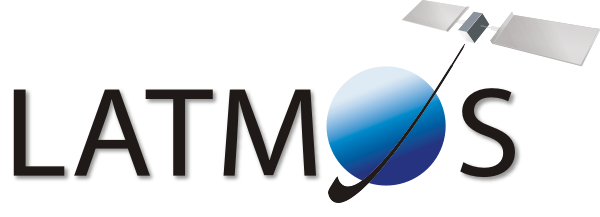 LATMOS
Réunion GT SPU Traitement de données spatiales
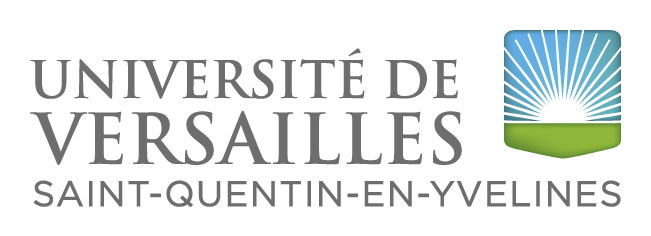 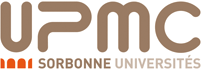 Surfaces:
SAR – traitement d’image
Responsabilité de la chaine de traitement CFOSAT (inversion de données radar – traitement du speckle)
Atmosphère: 
Nuages/précipitation/Vapeur d’eau
Synergie instrumentale (CloudSat-CALIPSO-AQUA) – responsables des produits nominaux (IIR-CALIPSO) et produits synergiques (DARDAR)
Megha-tropiques (Précipitations et Vapeur d’eau) -  responsable des chaines de traitement
Traitement de données sol (longues séries temporelles)
Composition
IASI: sondeur infrarouge,  spectro IR: transfert radiatif / spectroscopie – fusion de données
Développement algorithmique / retraitement
Chimie et aérosols (données fournies à ETHER)
Lien avec l’assimilation (traitement temps réel)
Sondeurs au limbes (GOMOS) UV et micro-ondes (ODIN)
Vent
Lidar vent AEOLUS /validation
Atmosphère Planétaire (Mars et Venus):
sondage vertical / sondage aux limbes (IR-UV)
SPICAM/SPICAV – spectro UV et IR (nadir et limbes)
	données fournies à terme aux agences spatiales

Très récemment, mesures hyper-spectrales : gros volume de données
 



Communs à tous:
Exploitation/développement de capteurs
Développement algorithmique/synergie
Traitements statistiques